BÀI 4: CẤU TẠO NGUYÊN TỬ
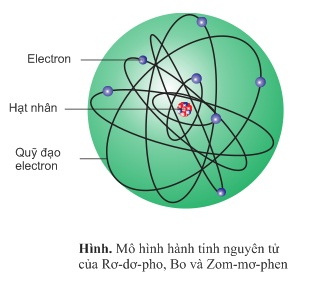 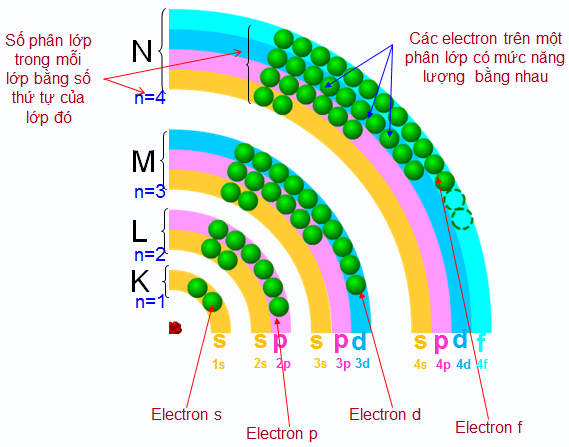 I. Sự chuyển động của các electron trong nguyên tử
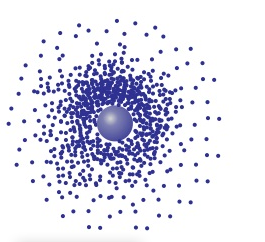 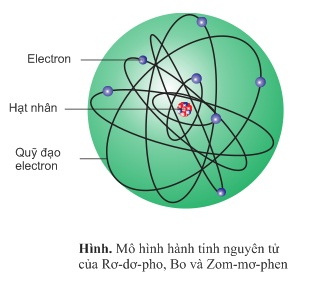 Mô hình hiện đại
Các electron chuyển động rất nhanh trong khu vực xung quanh hạt nhân 
không theo quỹ đạo xác định tạo nên vỏ nguyên tử.
II. Lớp và phân lớp electron
1. Lớp electron
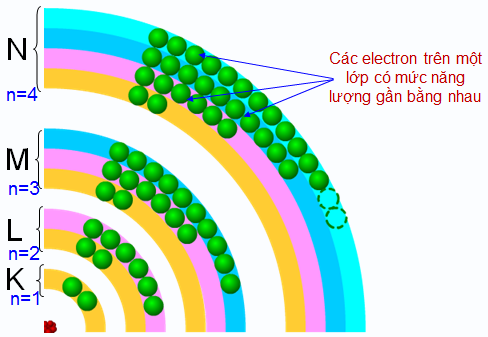 II. Lớp và phân lớp electron
1. Lớp electron
- Trong nguyên tử, có 7 lớp electron, sắp xếp từ thấp đến cao
- Số thứ tự và tên của lớp e
II. Lớp và phân lớp electron
2. Phân lớp electron
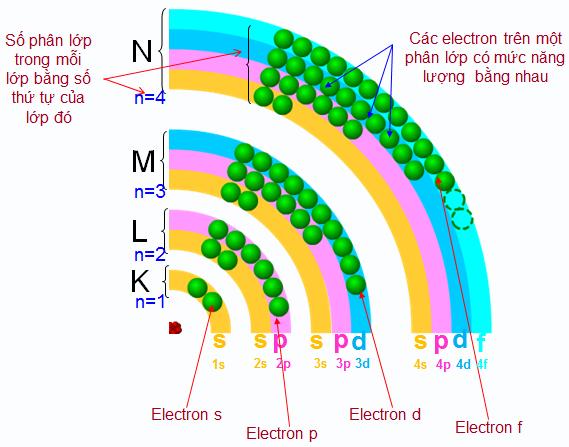 II. Lớp và phân lớp electron
2. Phân lớp electron
- Mỗi lớp e có thể gồm 1 hay nhiều phân lớp.
- Các phân lớp được ký hiệu bằng các chữ cái thường : s, p, d, f.
Số phân lớp trong mỗi lớp = số thứ tự của lớp.
1s
1
2s                 2p
2
3                  3s                  3p                 3d
4                  4s                  4p                 4d                4f
III. Số electron tối đa trong 1 phân lớp, 1 lớp
1. Số e tối đa trong 1 phân lớp
2e
6e
10e
14e
- Phân lớp e bão hoà là phân lớp đã có đủ số e tối đa.
III. Số electron tối đa trong 1 phân lớp, 1 lớp
2. Số e tối đa trong 1 lớp : 2n2 (n ≤ 4)
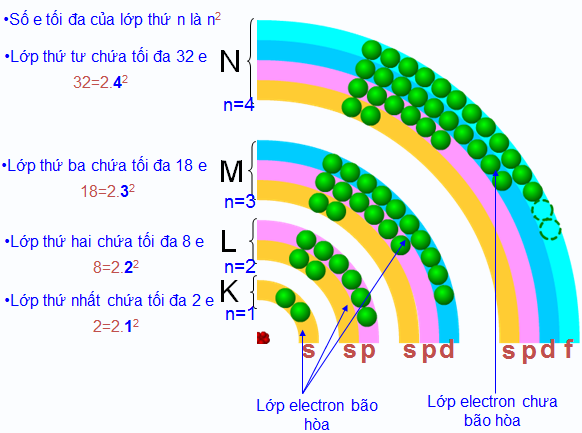 III. Số electron tối đa trong 1 phân lớp, 1 lớp
2. Số e tối đa trong 1 lớp : 2n2 (n ≤ 4)
2
1s2
2s2
2p6
8
18
3p6
3s2
3d10
4f14
4d10
4s2
32
4p6
III. Số electron tối đa trong 1 phân lớp, 1 lớp
2. Số e tối đa trong 1 lớp : 2n2 (n ≤ 4)
- N có 7p, 7e, 7n.
- Sự phân bố 7 electron trên các lớp như sau:  
  +  lớp thứ 1(K): 2e
  +  lớp thứ 2 (L): 5e.
VD:  Xác định số lớp electron của các nguyên tử
Vỏ
electron
Lớp
Electron
( 7 lớp e)
Phân lớp 
Electron
(4 phân lớp)
Tóm tắt bài học
Chia nhỏ
Chia nhỏ
⦁ 7 lớp electron kí hiệu bằng số.       ⦁ Kí hiệu bằng chữ cái : s, p, d, f.
	                                   ⦁ Tương ứng n = 1, 2,…,7                 ⦁ Lớp thứ n có n phân lớp ( n ≤ 4)
Trắc nghiệm
Câu 1. Kí hiệu phân lớp electron nào sau đây viết sai?	
A. 2d.			B. 4f.			C. 3p.			D. 5s.
Câu 2. Trong nguyên tử, lớp electron có mức năng lượng thấp nhất liên kết chặt chẽ với hạt nhân nhất là lớp
A. P.    		B. K.    		C. L.    		D. M.
Câu 3. Mức năng lượng của các electron trên các phân lớp s, p, d thuộc cùng một lớp được xếp theo thứ tự 
A. d < s < p.		B. p < s < d. 		C. s < p < d.		D. s < d < p.
Trắc nghiệm
Câu 4. Các electron trên cùng một phân lớp có mức năng lượng như thế nào ?
A. Bằng nhau.				            B. Không bằng nhau.	
C. Gần bằng nhau.				D. Không xác định.
Câu 5. Số electron tối đa trên phân lớp p là
A. 2.			B. 6.			C. 10.			D. 14.
Câu 6. Phân lớp 3d có nhiều nhất là
A. 6 electron.		B. 18 electron.	                  C. 10 electron.		D. 14 electron.
Trắc nghiệm
Câu 7. Tổng số electron trong lớp N là 
A. 18.                 	B. 8.             		C. 32.                          D. 50.
Câu 8. Các phân lớp electron có trong lớp M là
A. 2s, 2p.		B. 3s, 3p, 3d.		C. 4s, 4p, 4d, 4f.	D. 1s.
Câu 9. Nguyên tử X có 6 electron ở lớp M. Số hạt proton của nguyên tử X là
A. 6.			B. 8.			C. 14.			D. 16.
Câu 10. Phân lớp nào sau đây bán bão hòa ?
A. 4s2.			B. 4p6.			C. 4d10.		D. 4f7.